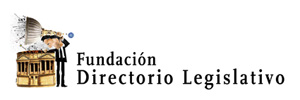 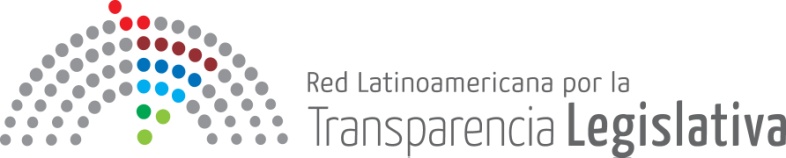 Latin America: an overview of organizations that pressure Parliaments towards more transparency
July 6th, Paris, France
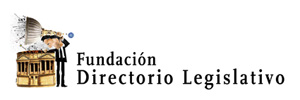 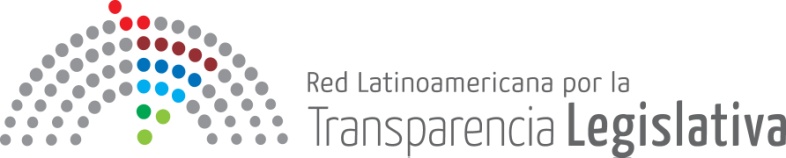 ARGENTINA
July 6th, Paris, France
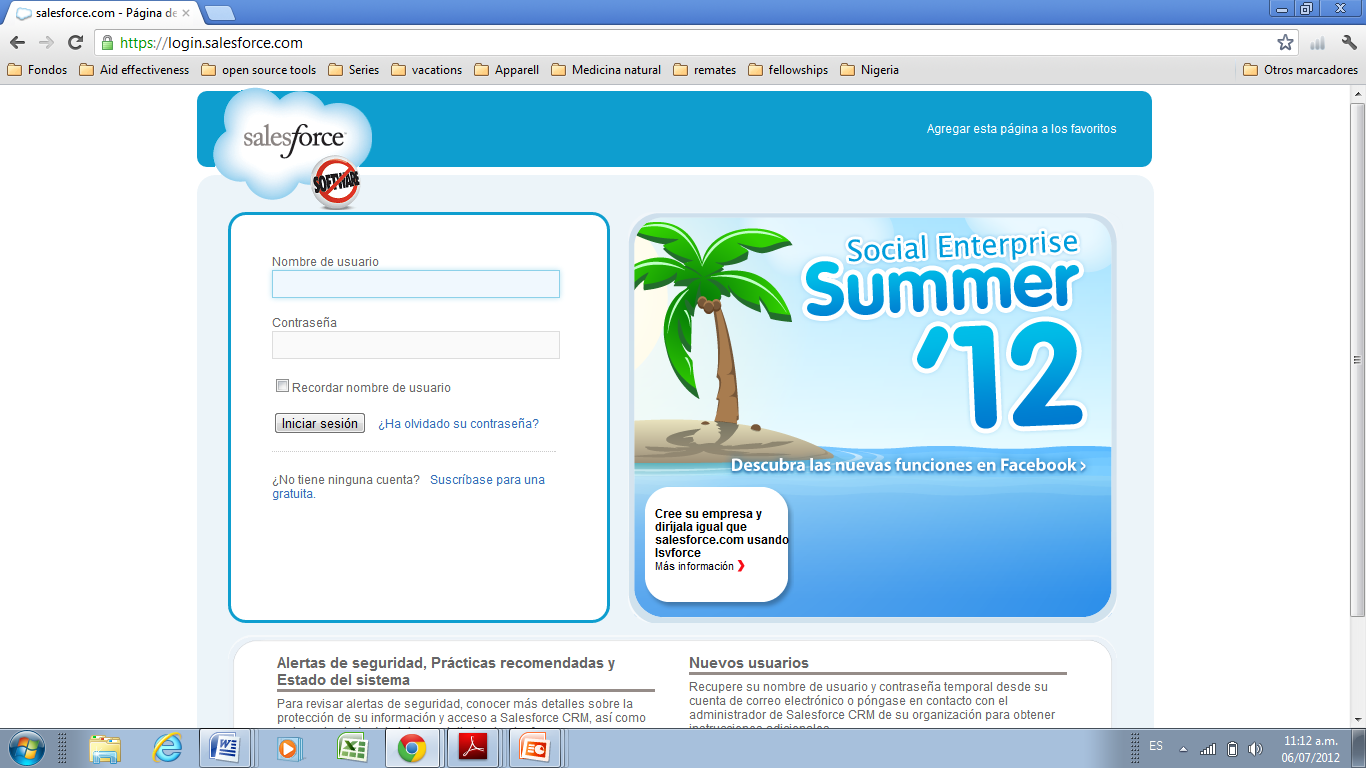 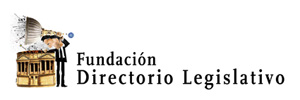 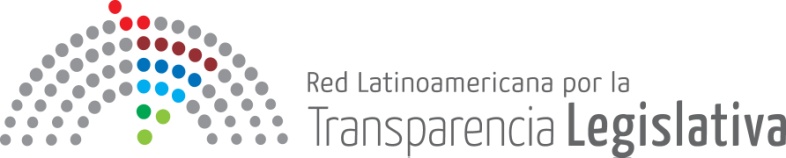 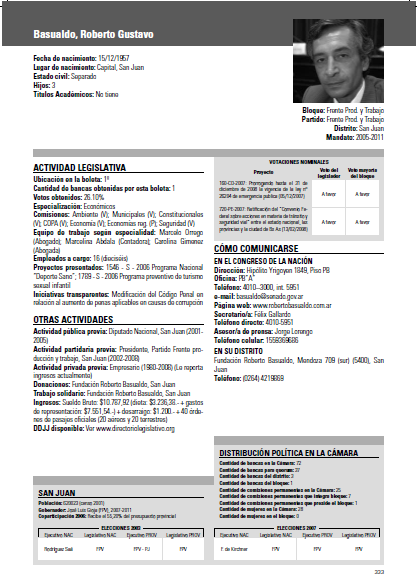 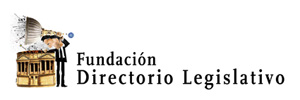 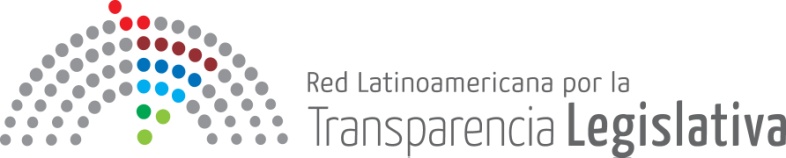 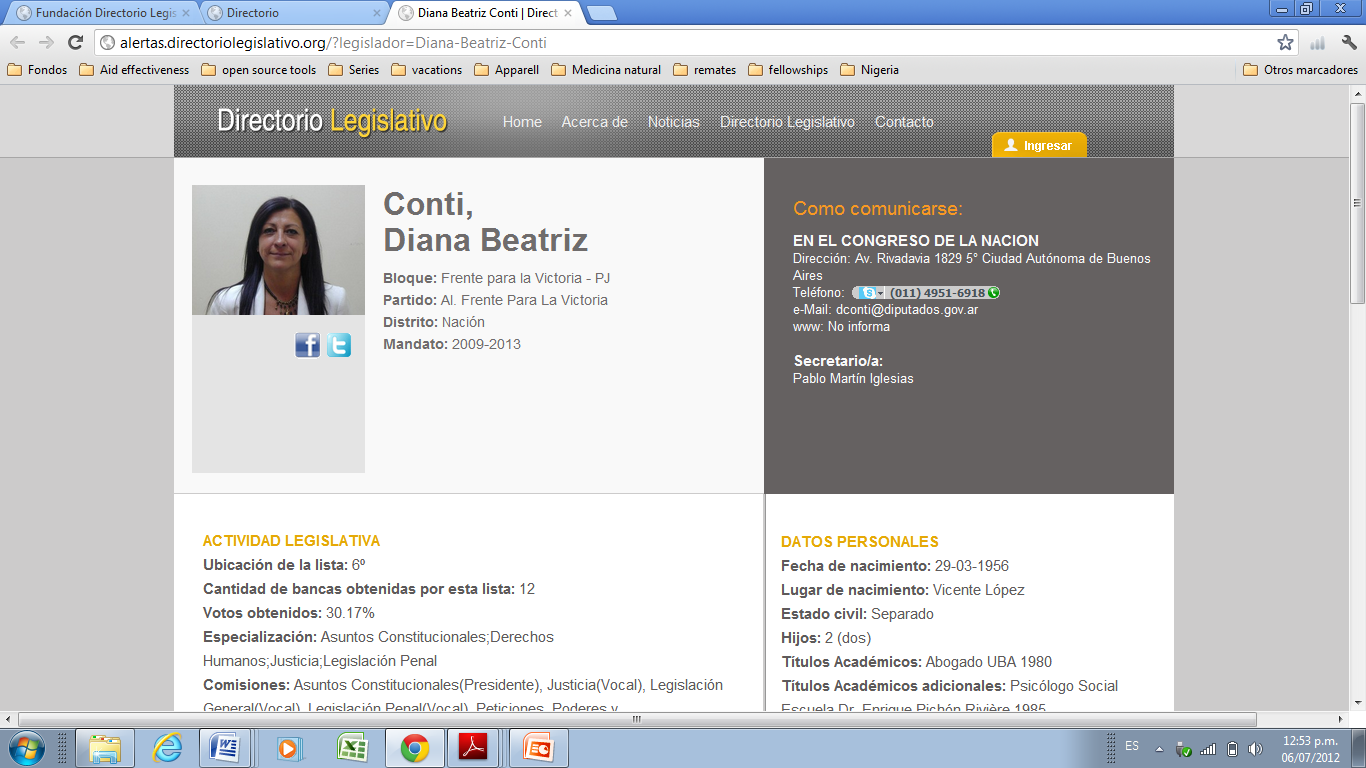 July 6th, Paris, France
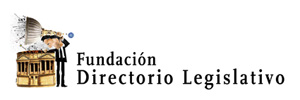 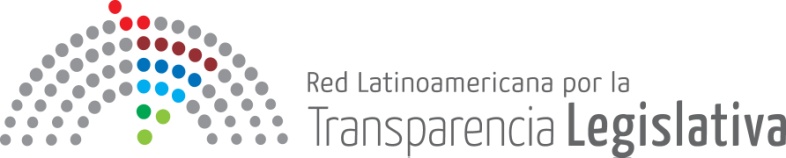 México
July 6th, Paris, France
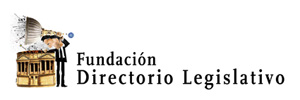 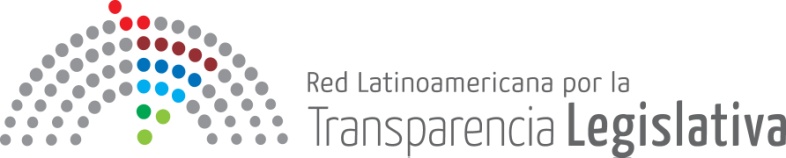 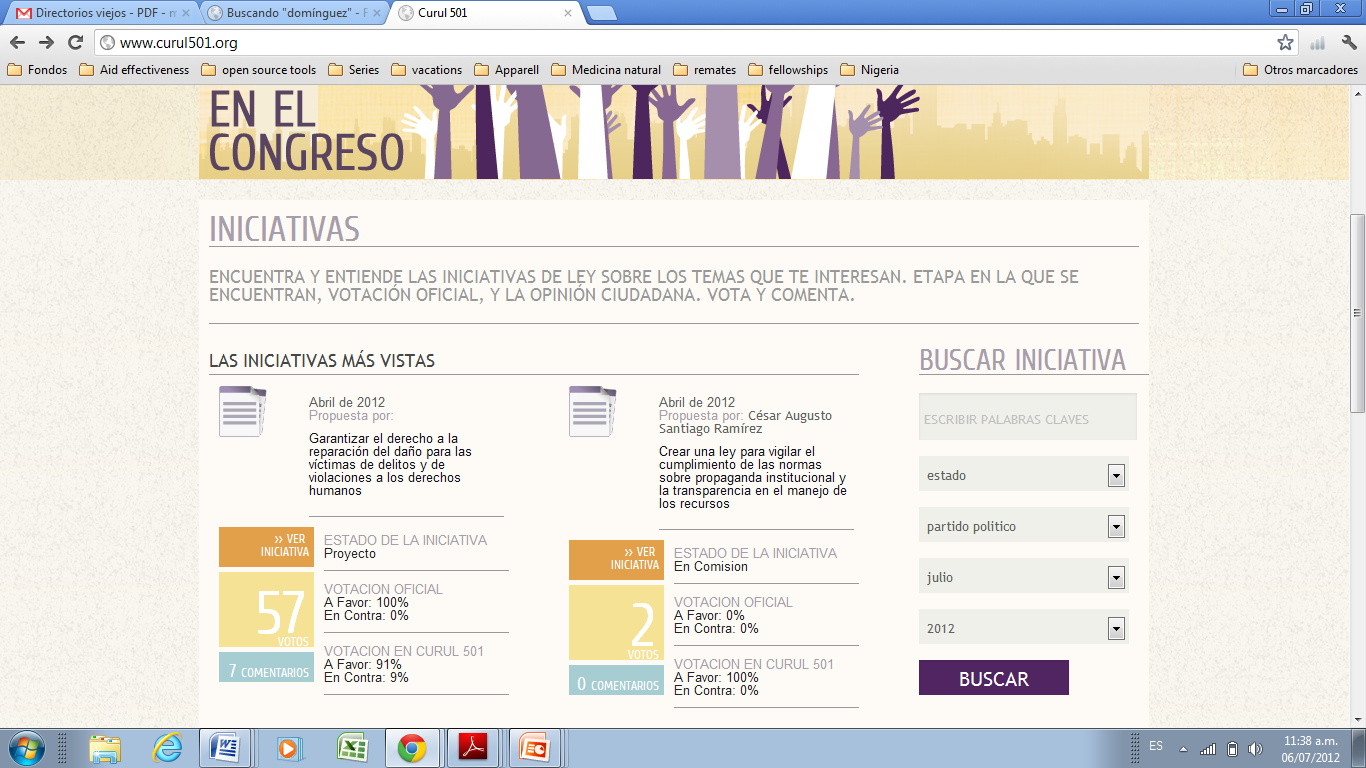 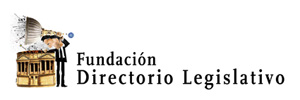 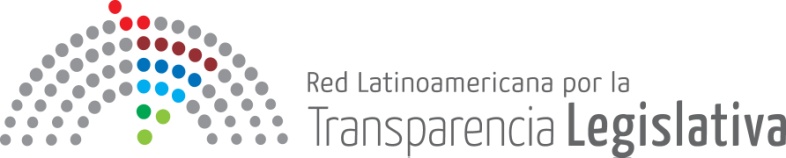 Perú
July 6th, Paris, France
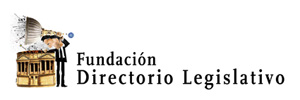 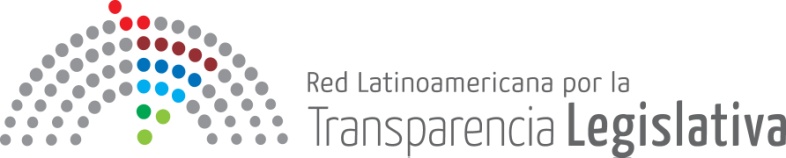 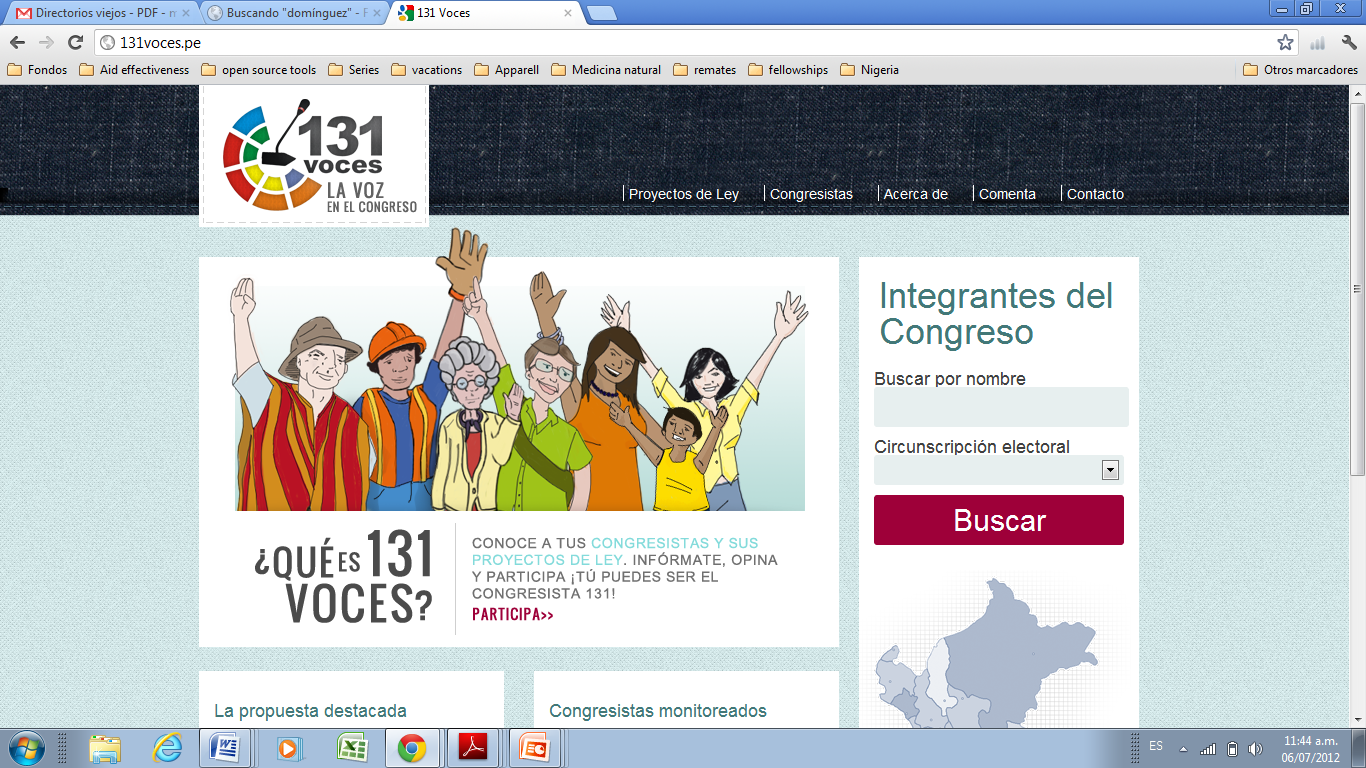 July 6th, Paris, France
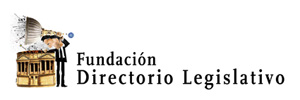 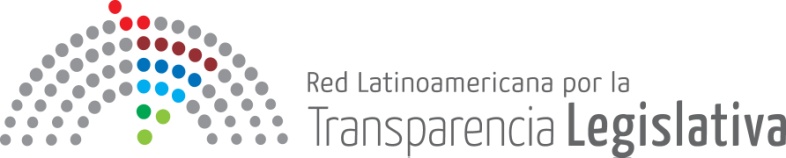 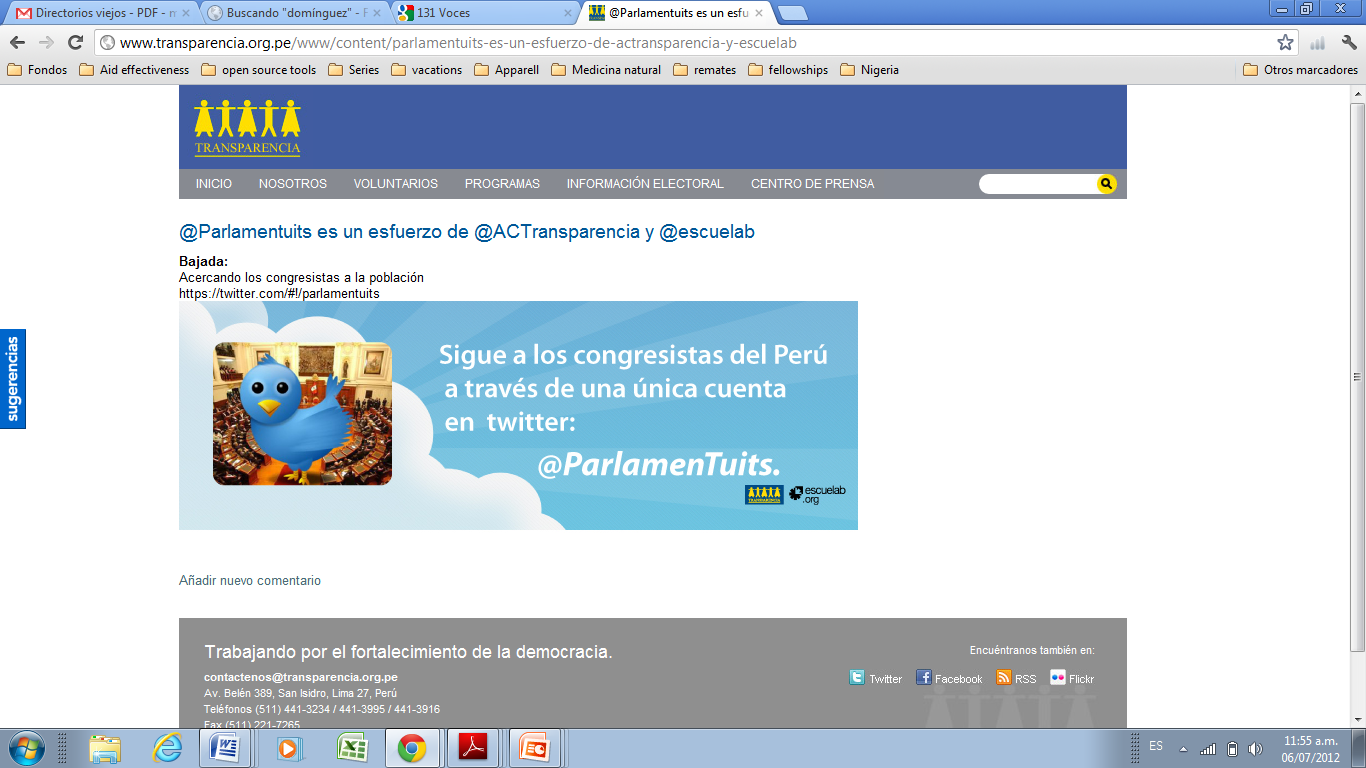 July 6th, Paris, France
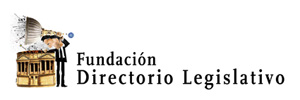 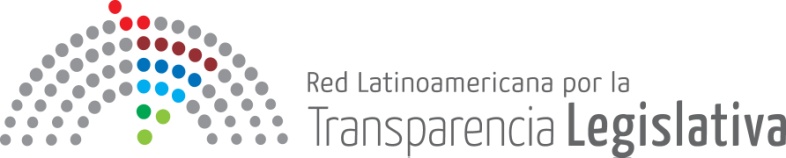 Colombia
July 6th, Paris, France
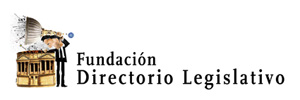 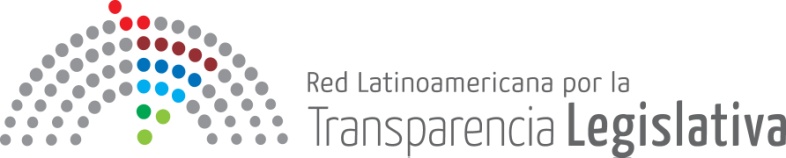 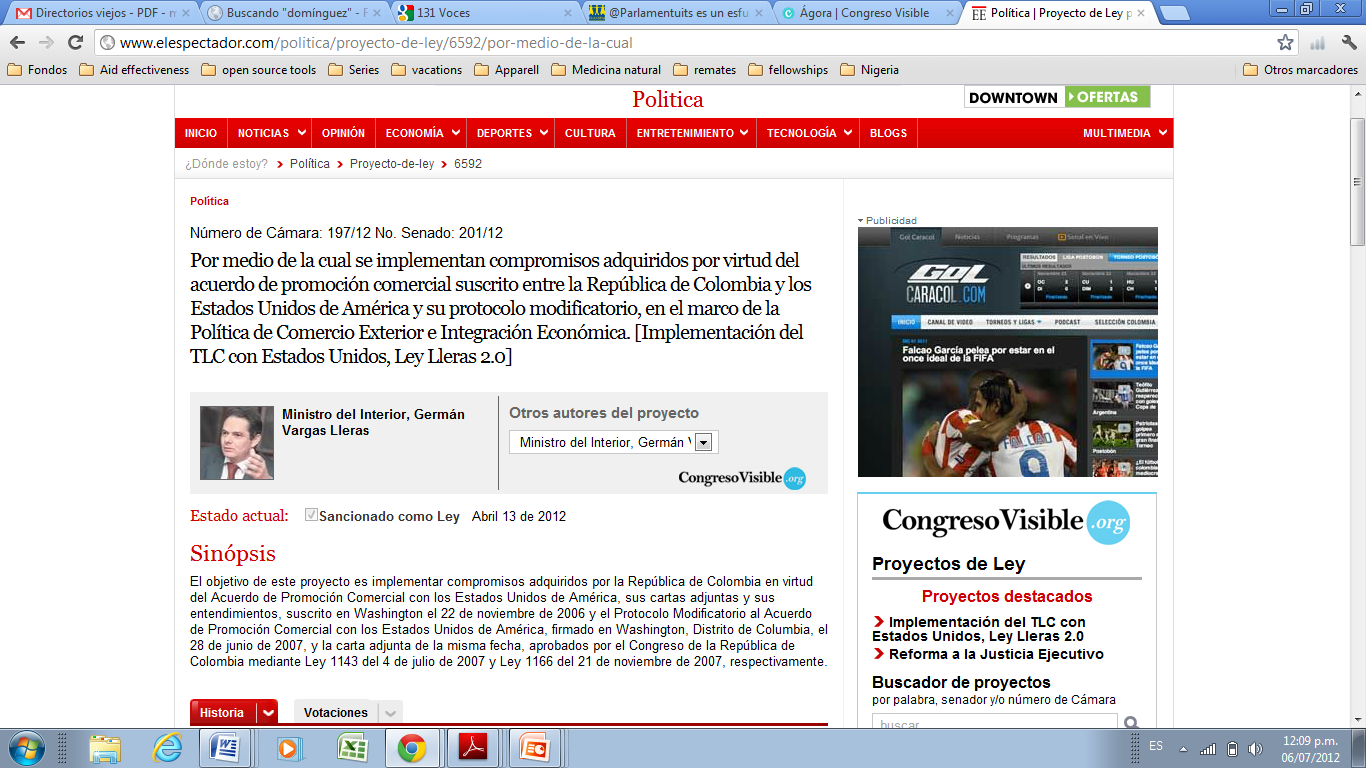 July 6th, Paris, France
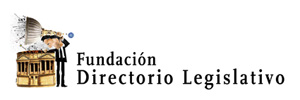 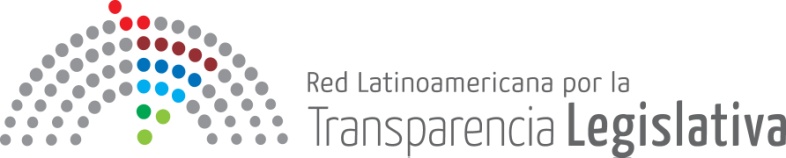 Chile
July 6th, Paris, France
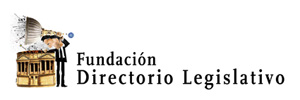 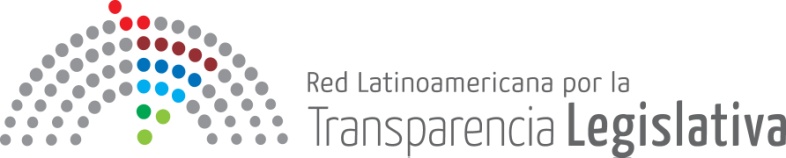 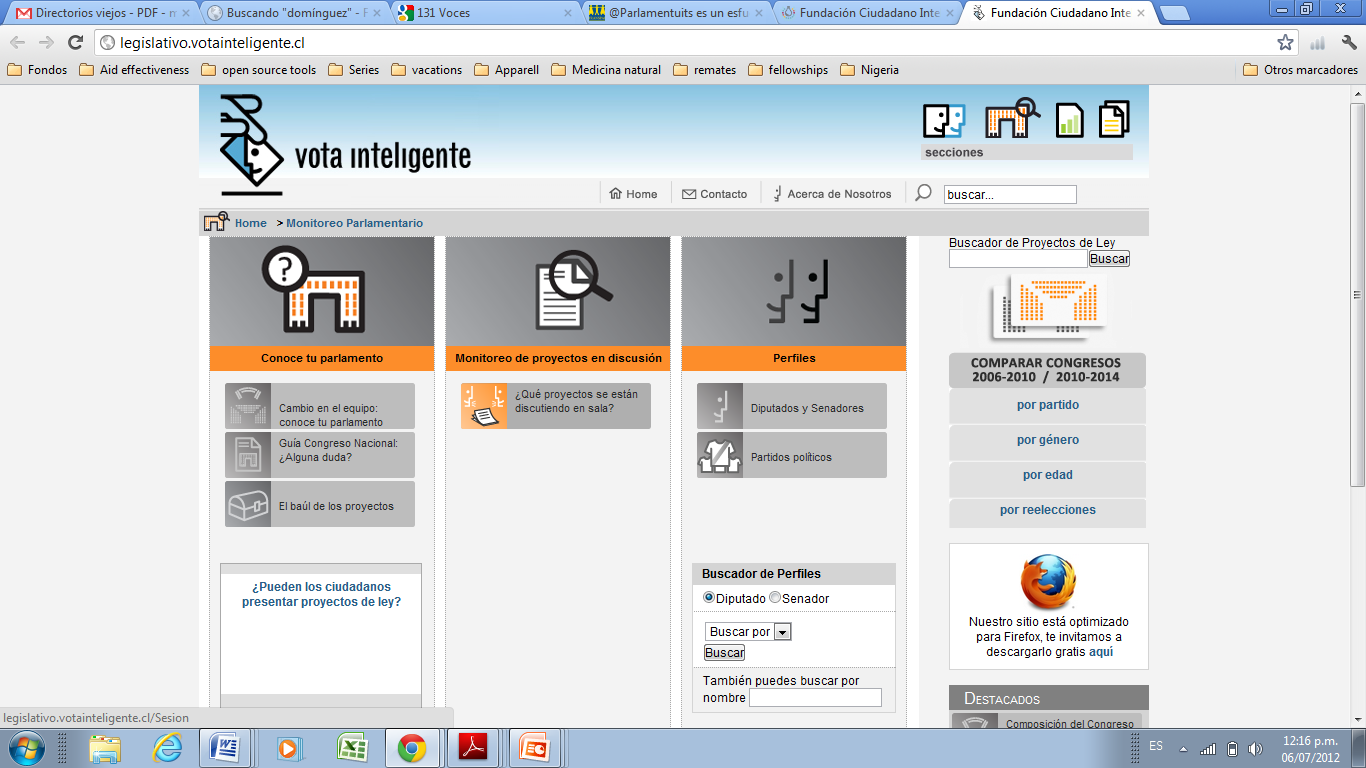 July 6th, Paris, France
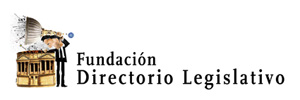 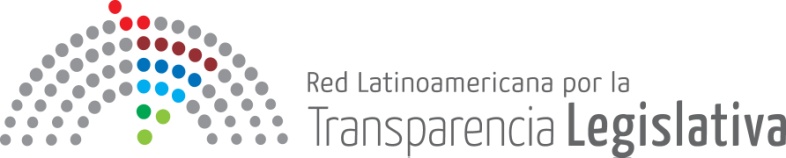 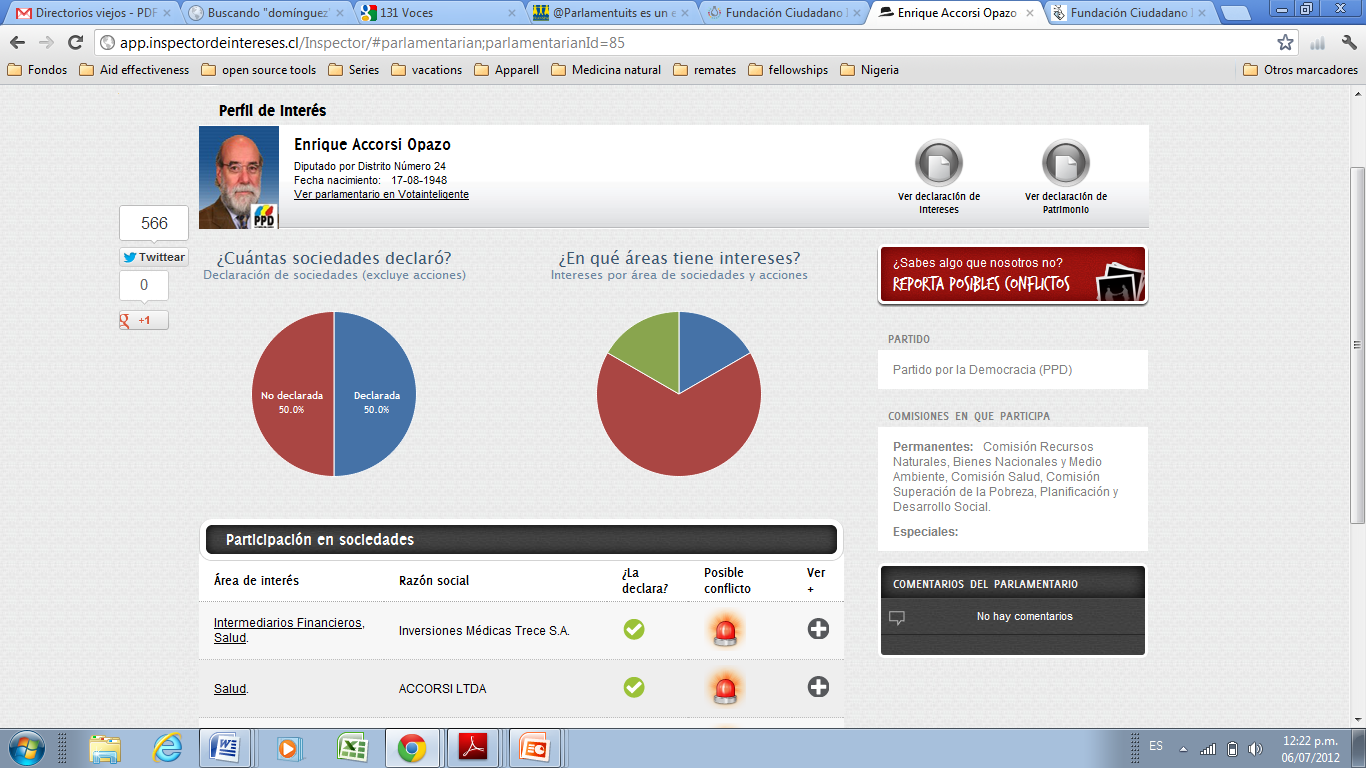 July 6th, Paris, France